Yr 7 Spanish: Term 3 Knowledge Organiser
¿Cómo es tu casa? – What is your house like? 
¿Qué hay en tu casa/dormitorio? – What is in your house/bedroom?
¿Qué hay en tu ciudad? – What’s in your town?
¿Qué opinas de tu ciudad? – What do you think of your town
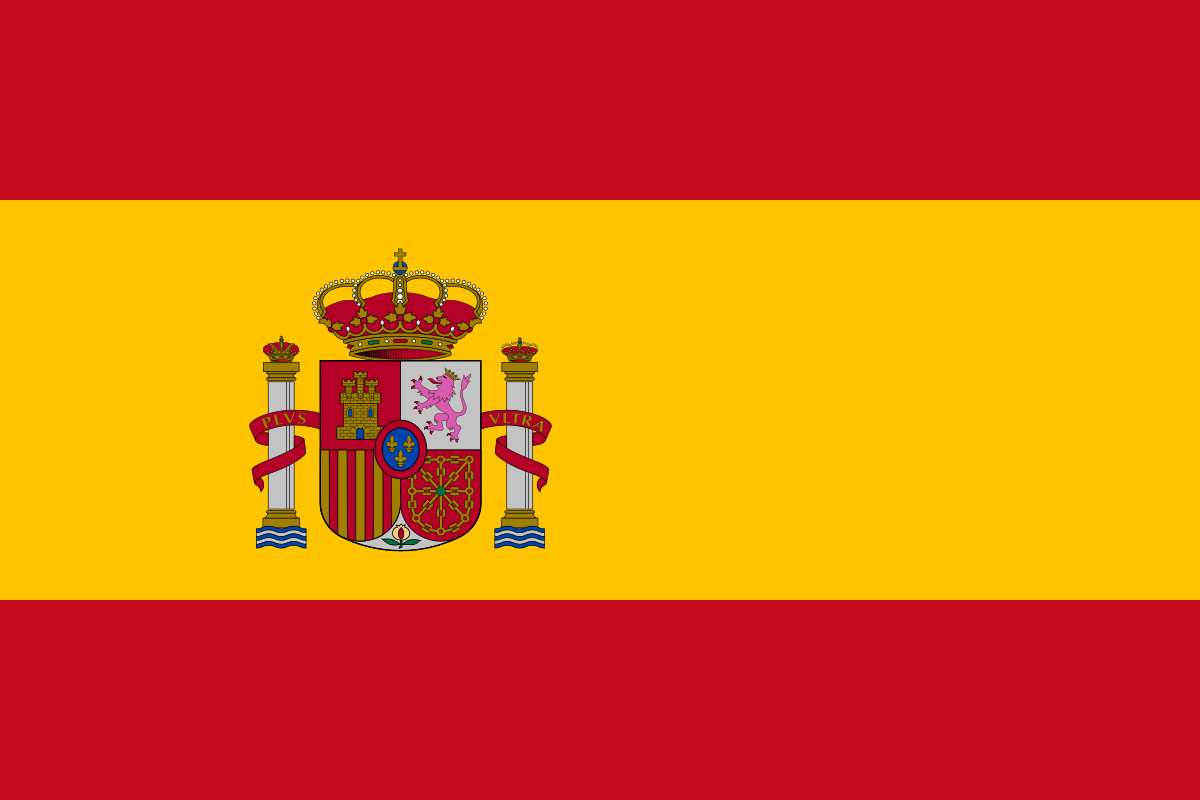 NOA MFL Department